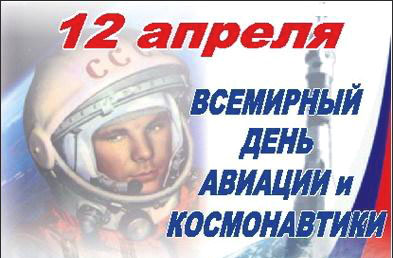 Группа «Буратино»
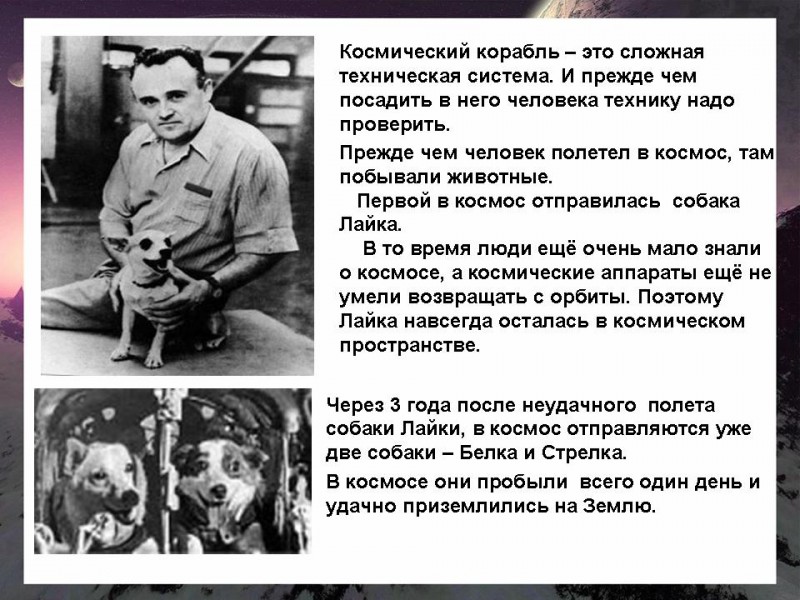 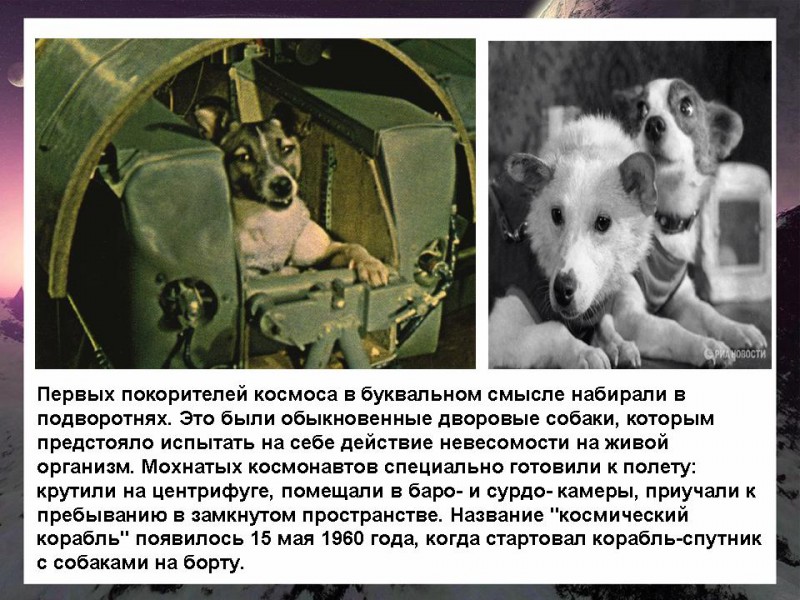 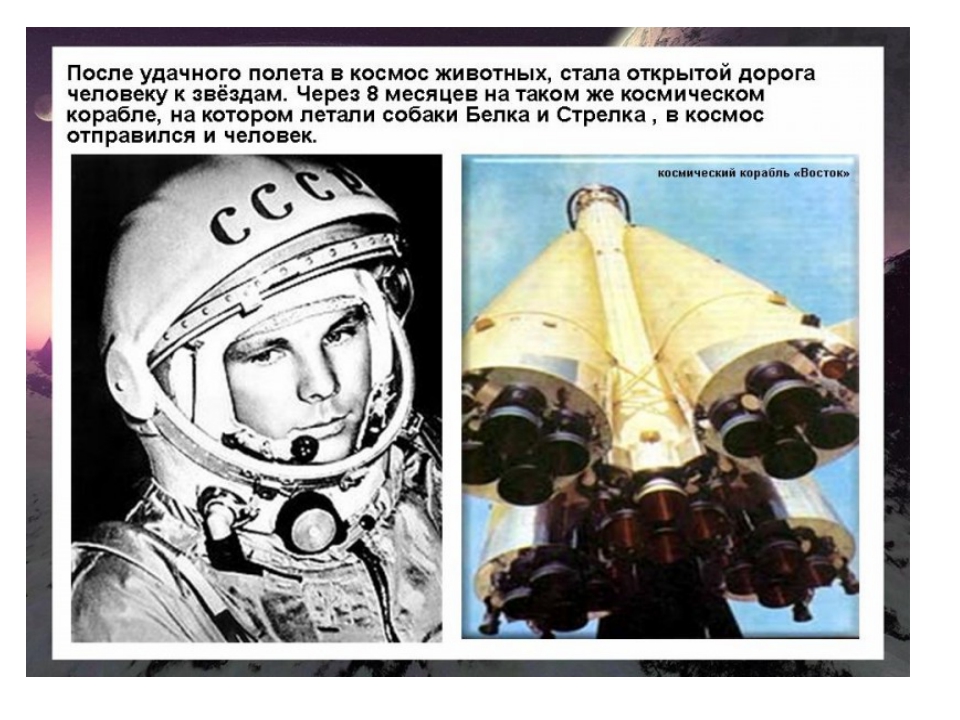 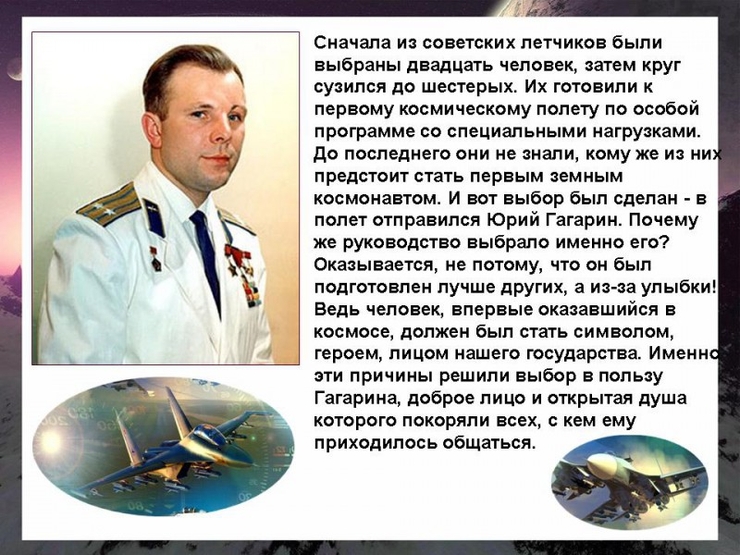 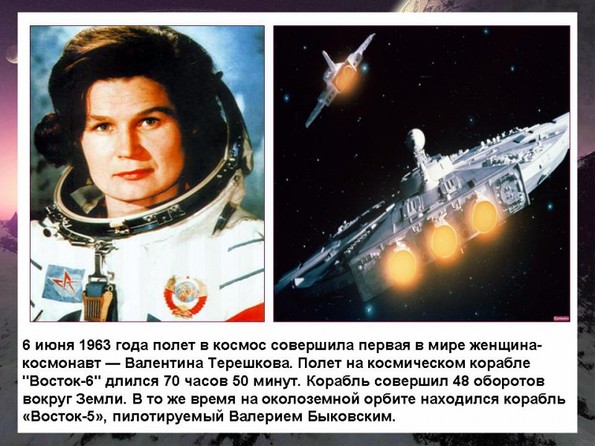 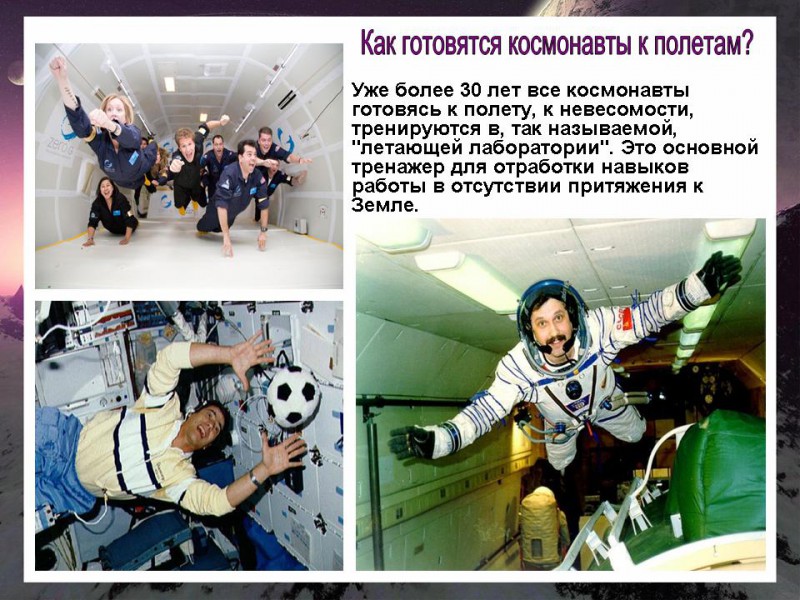 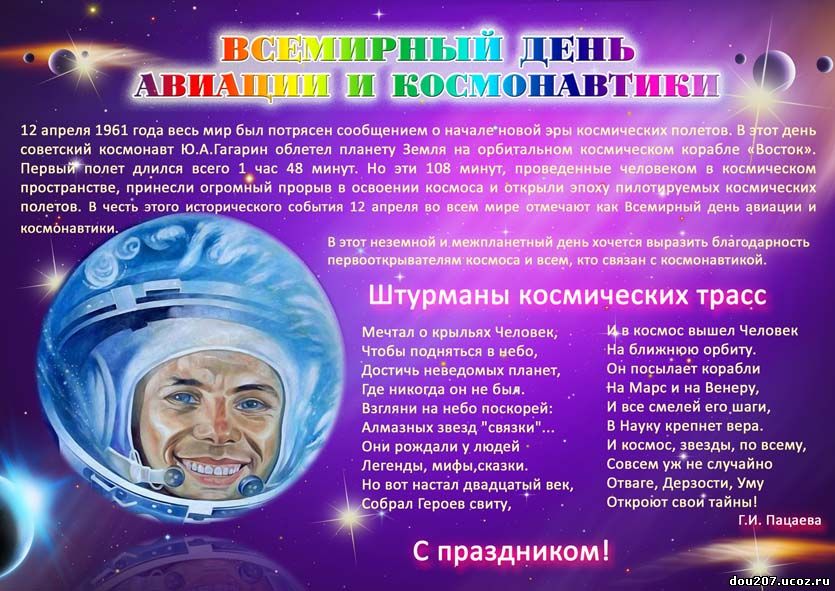